Structural mechanics (CE-312)


Dr. Umbreen-Us-Sahar
Assistant Professor
Department of Civil Engineering


University of Engineering and Technology
1
Strain Rosette
When performing a tension test on a specimen, the normal strain in the material is measured using an electrical-resistance strain gauge.

It consists of a wire grid or piece of metal foil bonded to the specimen. For a general loading on a body, however, the strains at a point on its surface are determined using a cluster of three electrical-resistance strain gauges, arranged in a specified pattern.  This pattern is referred as a strain rosette.
2
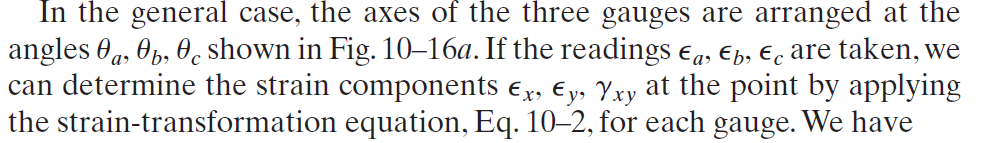 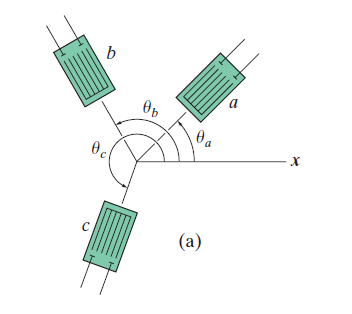 3
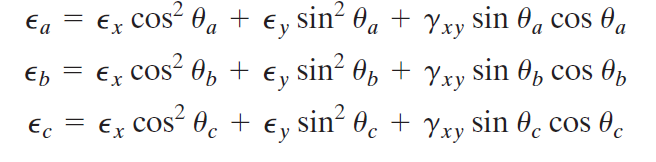 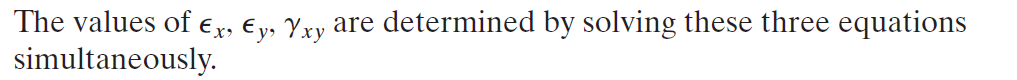 4
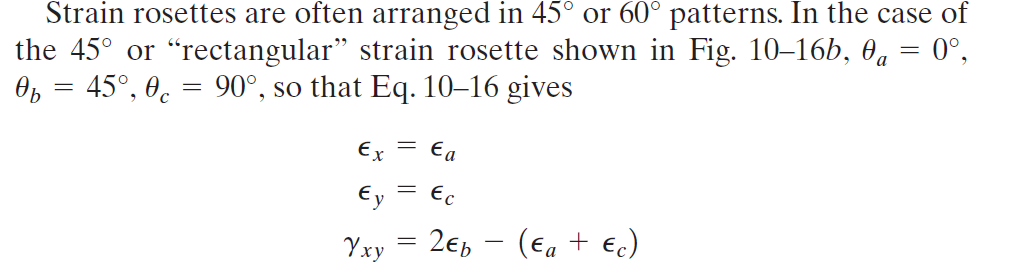 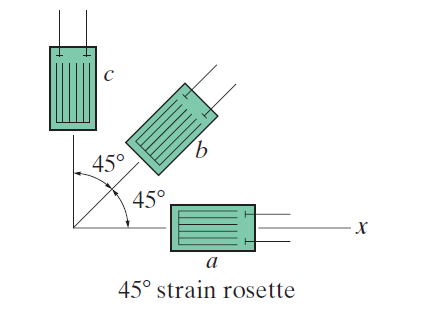 5
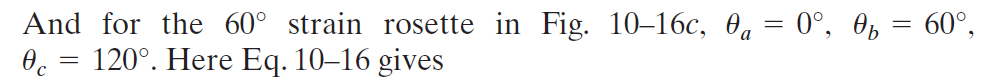 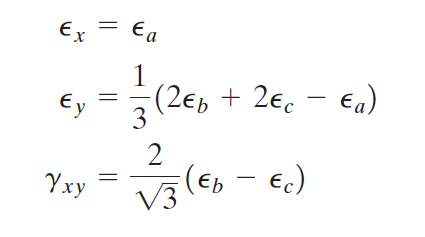 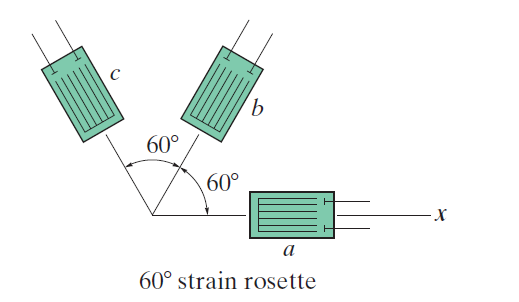 6
Example
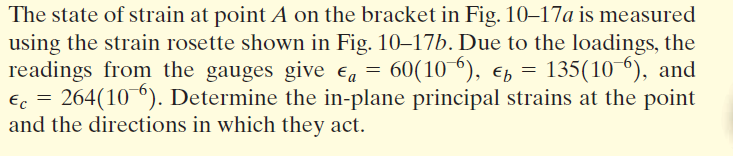 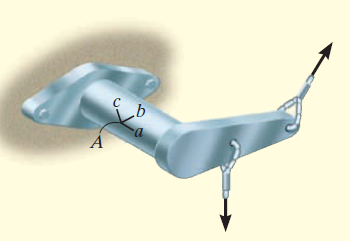 7
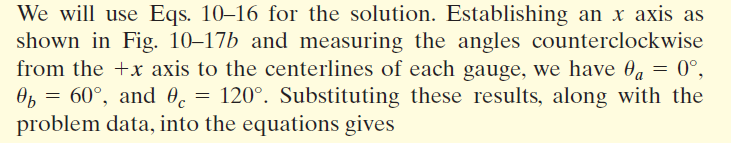 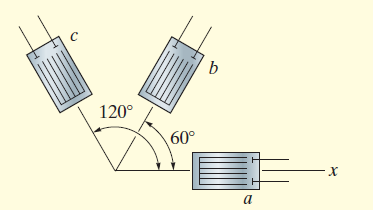 8
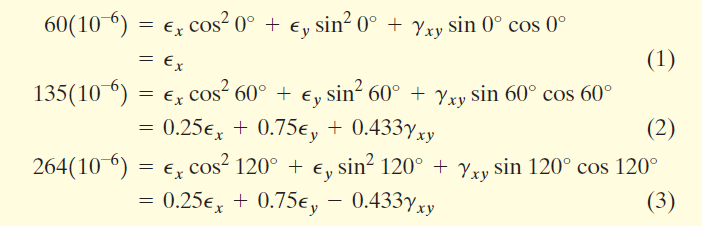 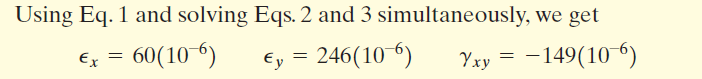 9
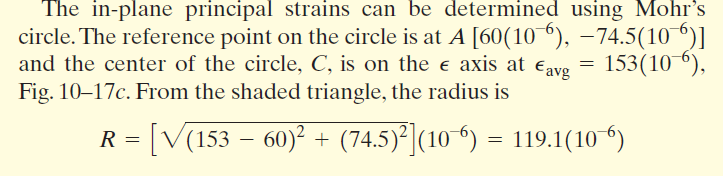 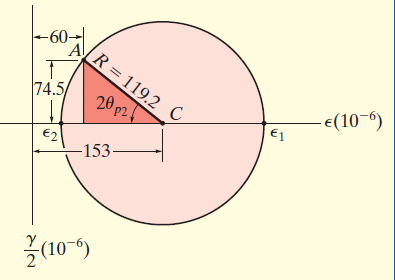 10
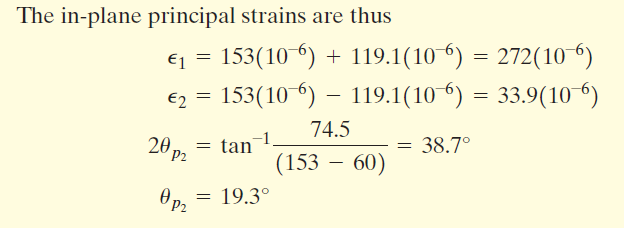 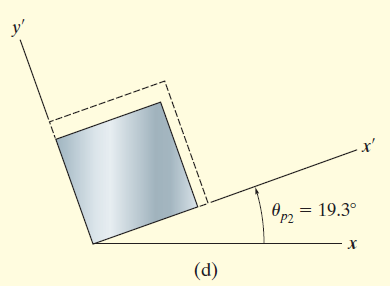 11
Poisson’s ratio    : It is the ratio of strain in latitude direction to strain in axial direction.
0.2 to 0.35
Dilation: The change in volume per unit volume of any material is called volumetric strain or dilation.

Bulk Modulus      : The ratio of volumetric stress to volumetric strain is called as bulk modulus or volume modulus of elasticity.

Modulus of Rigidity       : This is the ratio of shear stress to shear strain. Or the slope of shear stress ~ shear strain curve from zero to PL is called as Modulus of Rigidity.
60 to 80 MPa. For steel
Modulus of Elasticity      :  200 GPa for steel
12
Relation between Elastic constants
Assumption: Material is homogeneous and isotropic and behaves as linear-elastic manner.
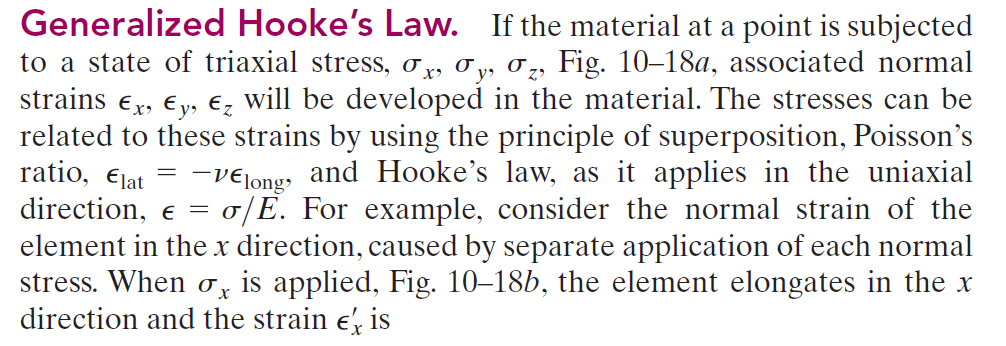 13
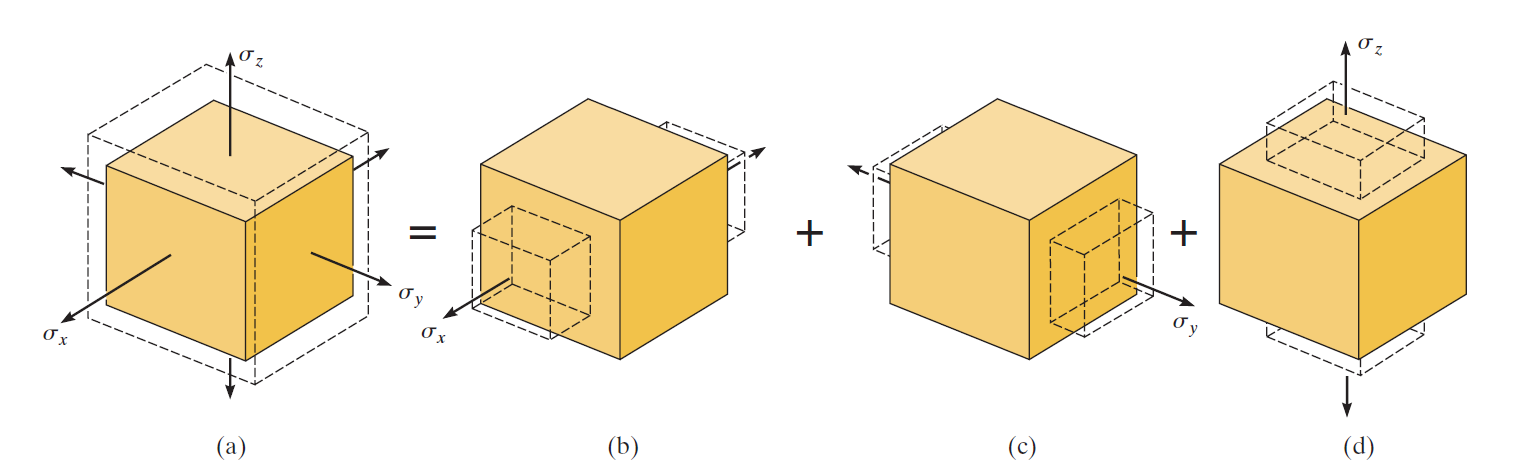 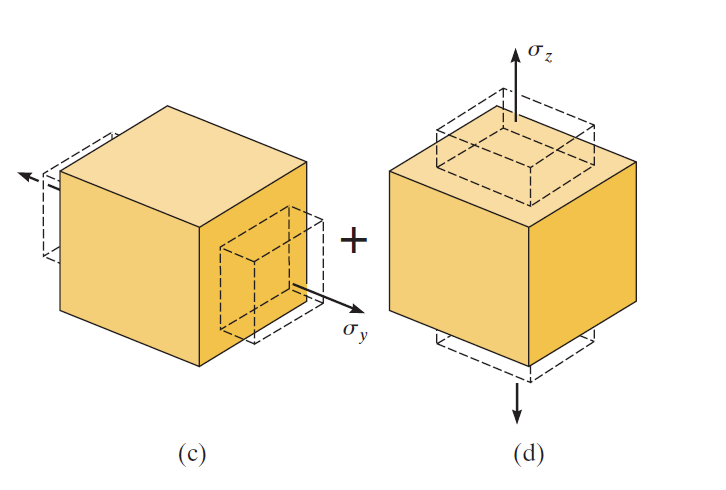 14
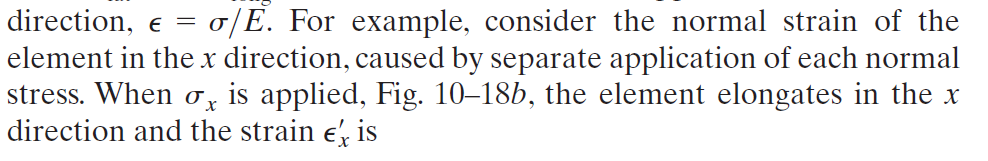 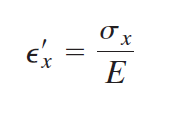 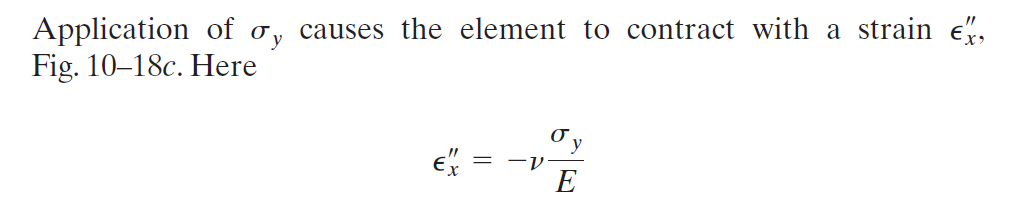 15
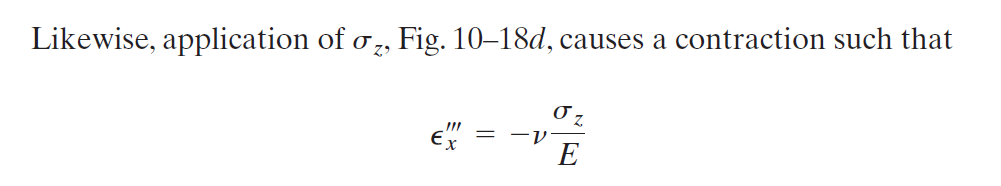 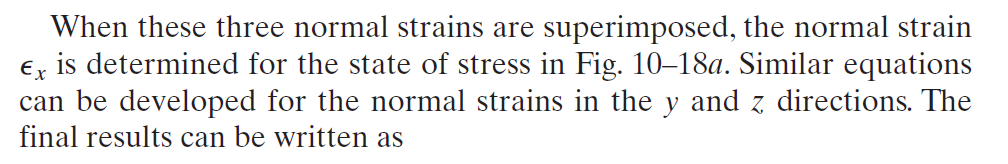 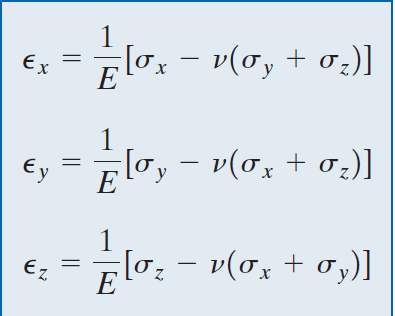 16
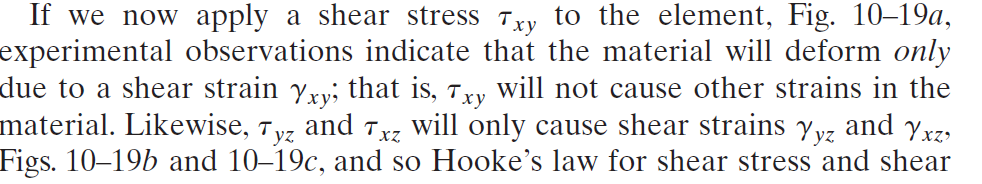 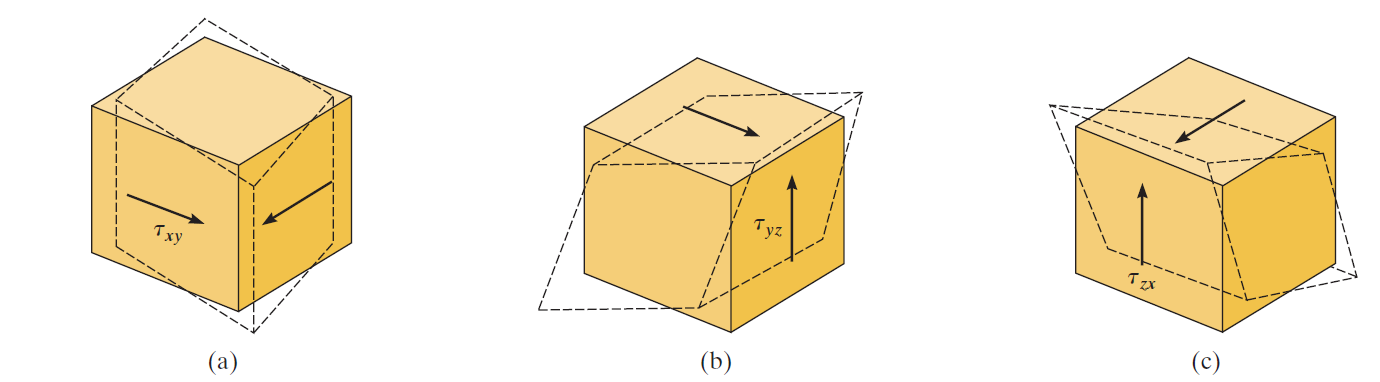 17
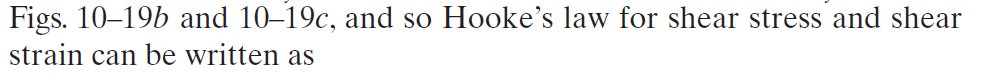 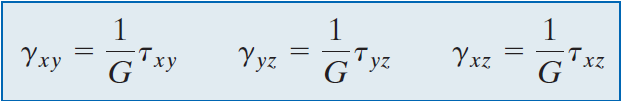 18
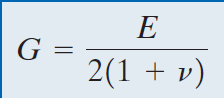 Derivation:
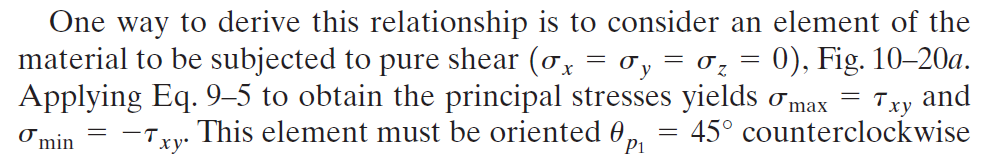 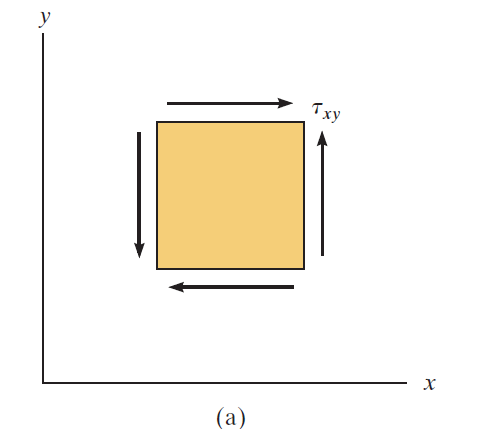 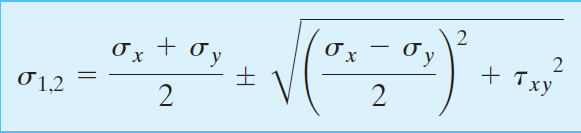 19
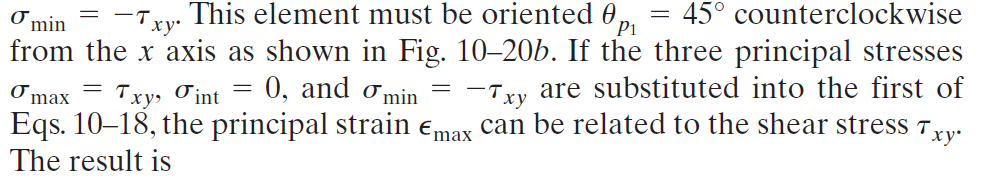 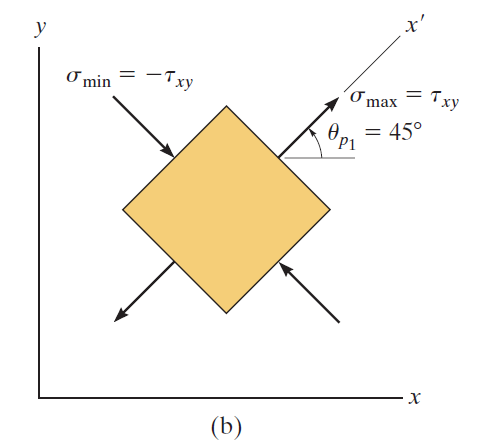 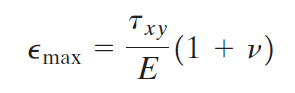 20
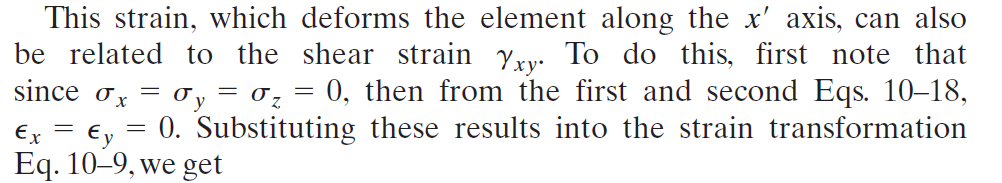 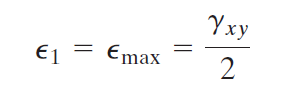 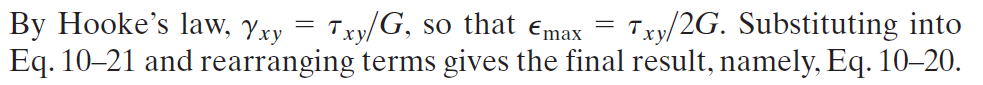 21
Derivation:
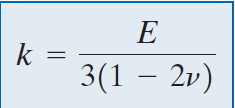 Assumptions:

Stresses are hydrostatic, i.e.,
Hook’s law is applicable.
Material is orthotropic.
Higher order terms are neglected.
22
Example
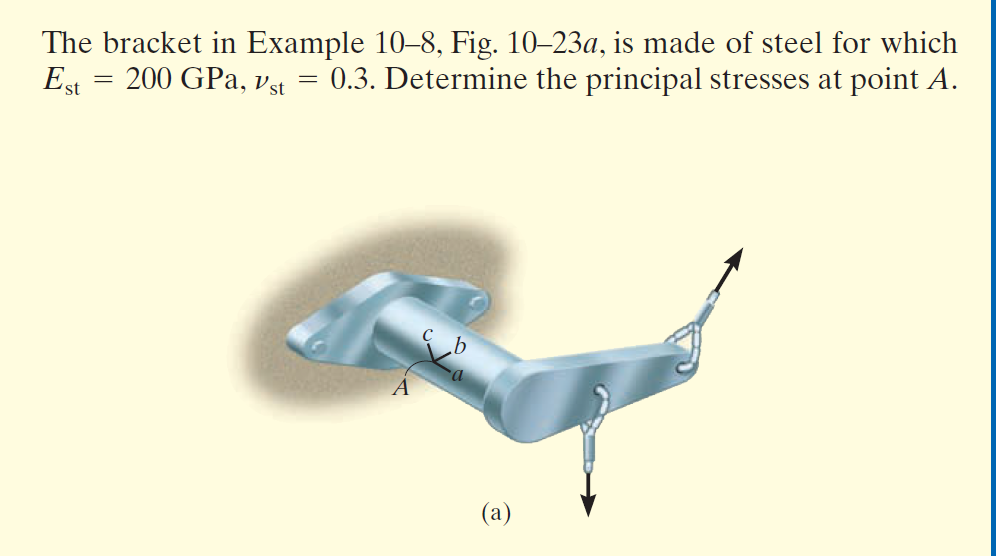 23
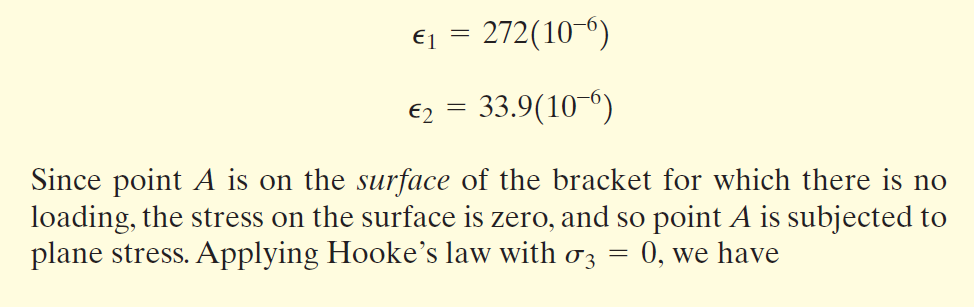 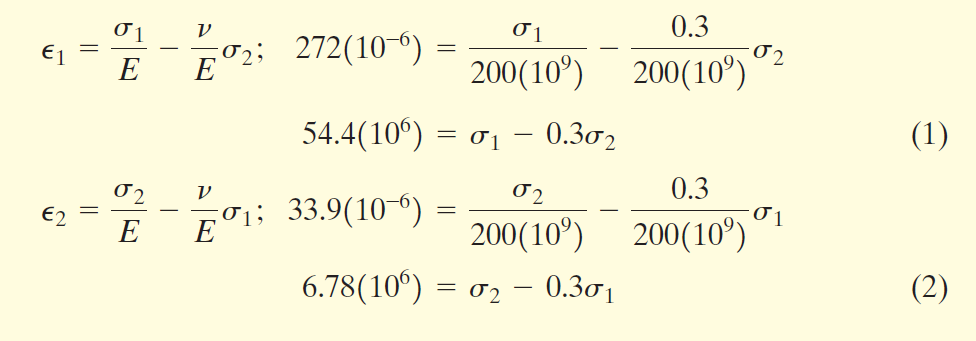 24
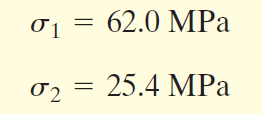 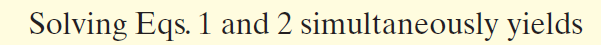 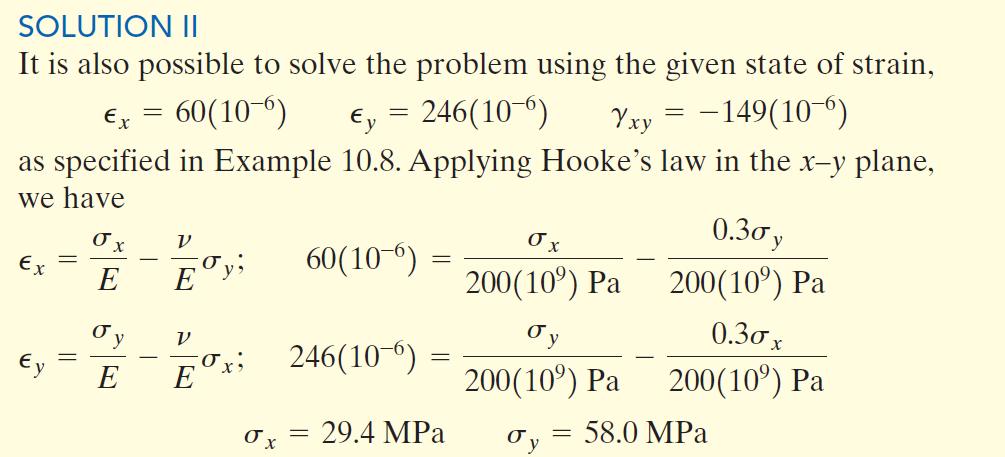 25
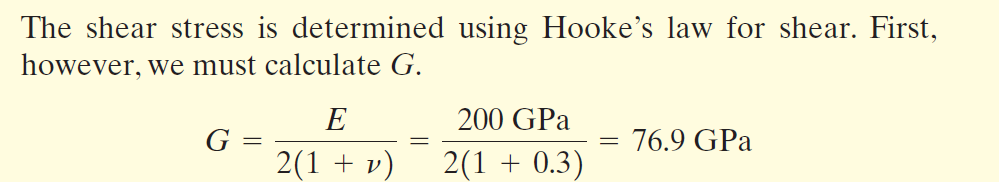 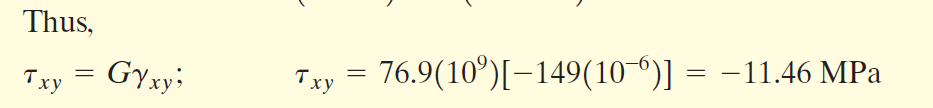 26
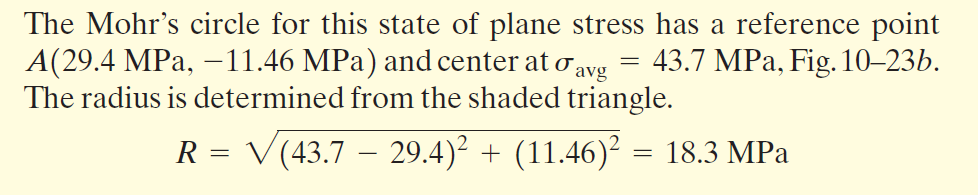 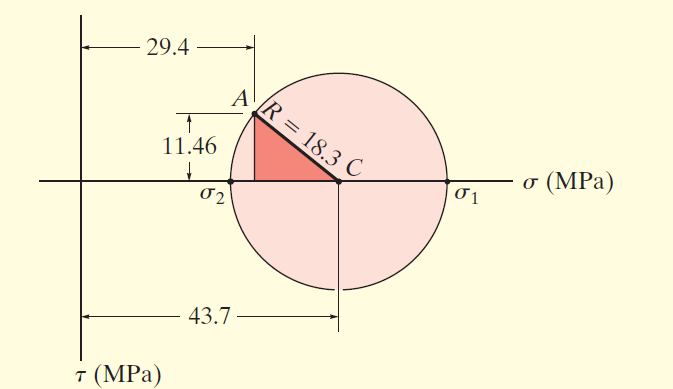 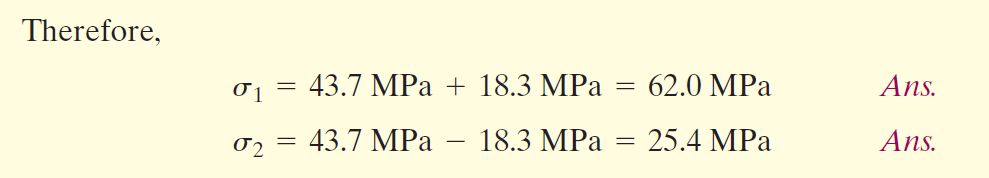 27
Assignment:1  Derive the equations for plane strain transformation ( Reference: RC Hibbler 8th edition, Chapter 10)
Assignment:2  How strain is measured by electrical resistance strain gauges. Explain its working principal.
Assignment:3  Solve the following numerical problems form RC Hibbler 8th Edition.

9.2 to 9.17, 9.22, 9.24, 9.51 to 9.56, 10.2 to 10.10, 10.17 to 10.21, 10.22 to 10.26,
28